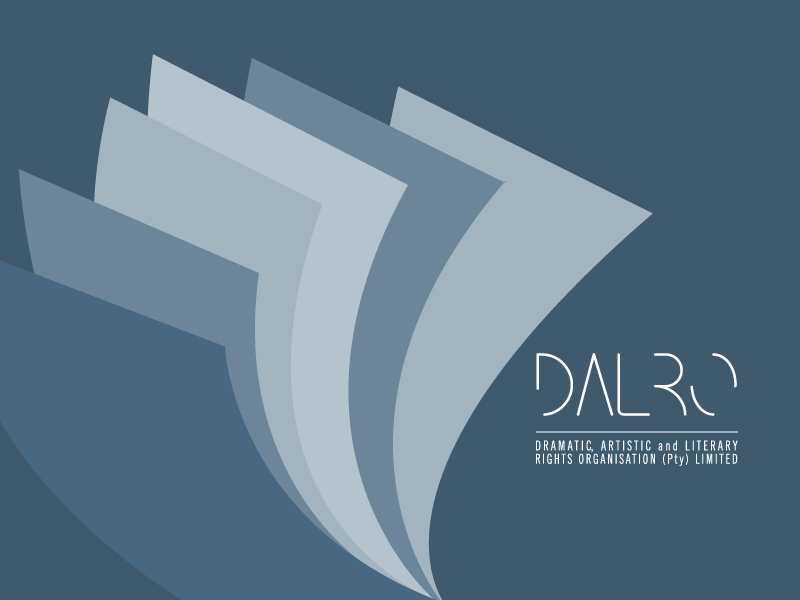 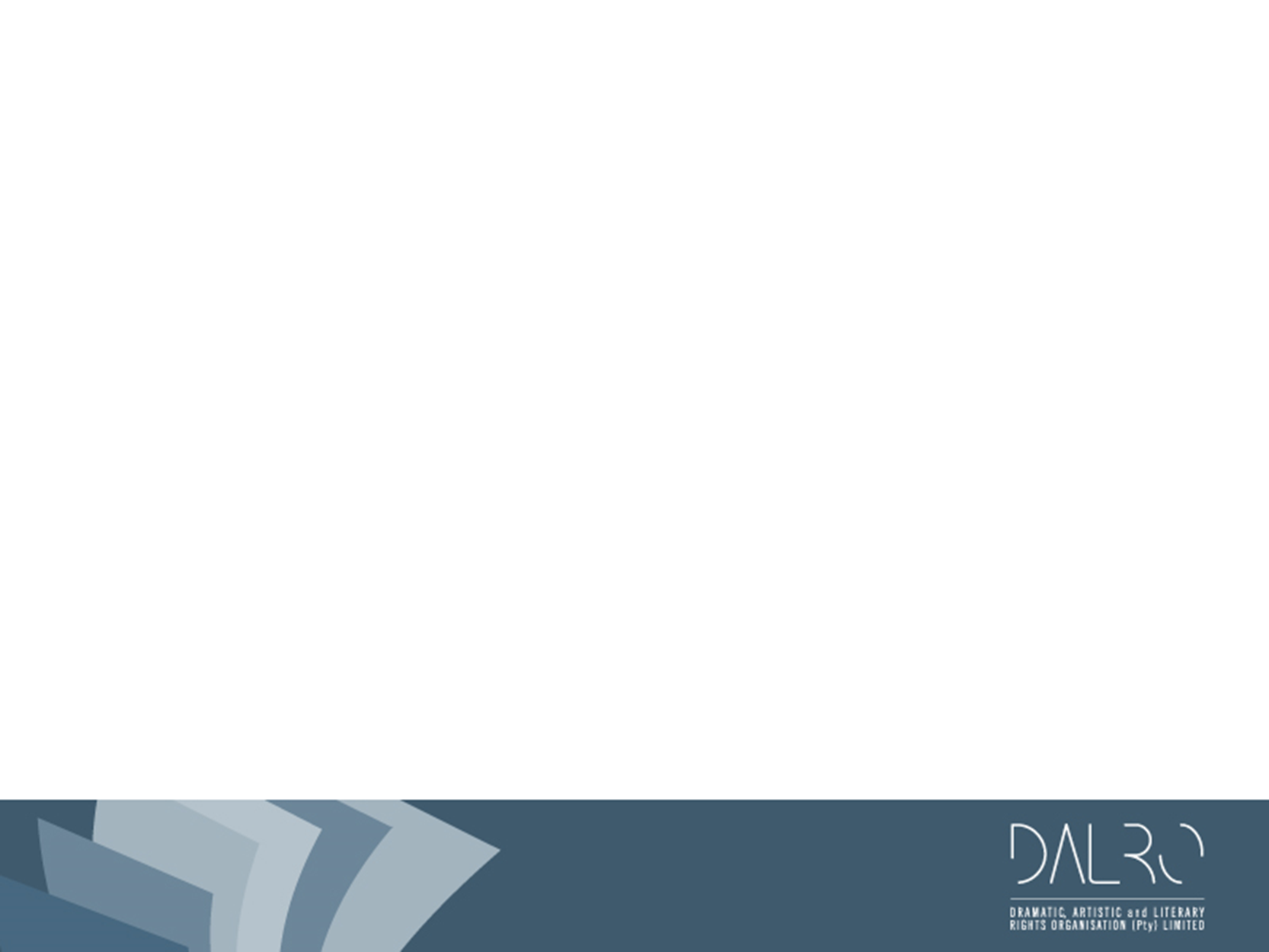 DALRO’s DELEGATION
Introduction:  – DALRO Managing Director

Main presenter:  – Author, poet, playwright, director, 					                performer and storyteller

Who will suffer:  - DALRO Managing Director

Who will benefit: Legal Advisor –  

Constitutionality and Treaty Alignment: Legal Advisor - 

What now:  - DALRO Managing Director
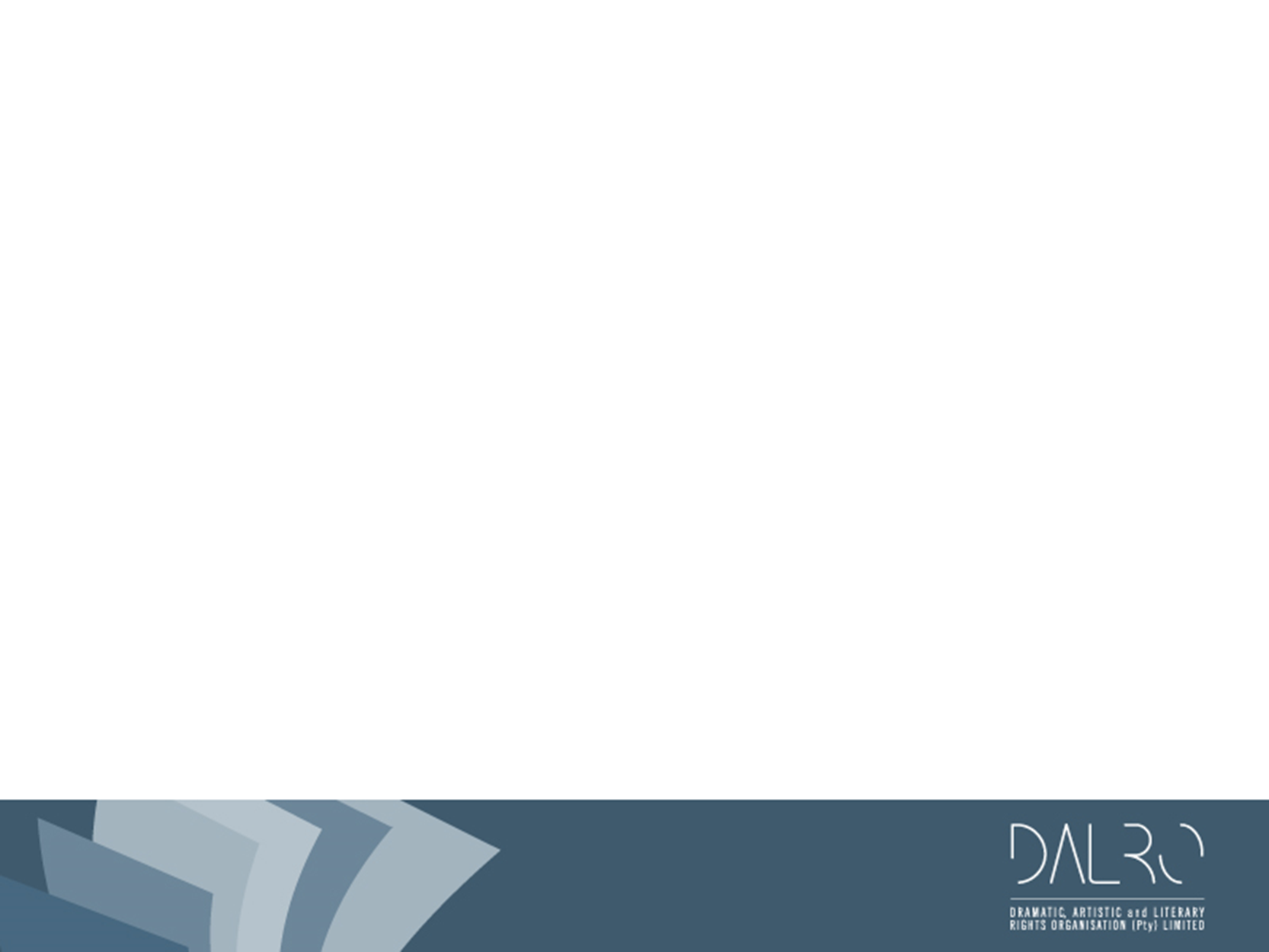 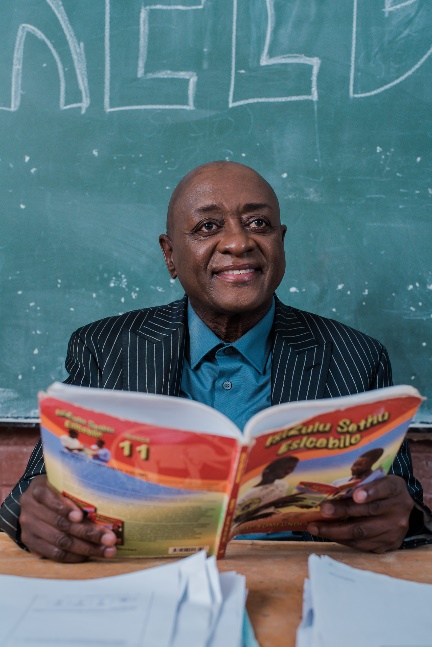 Author’s Perspective
by Mbongeni Ngema
If the Copyright Amendment Bill is signed into law in its current form:
Works will freely be used by institutions for educational purposes
No incentive or positive desire to write 
Author will loose royalties
Negative impact on African livelihoods
Amounts to expropriation of copyright without proper compensation
Will result in loss of indigenous memory, and knowledge and skills for the African child
Why would Legislators burden South African authors with such Copyright legislation?
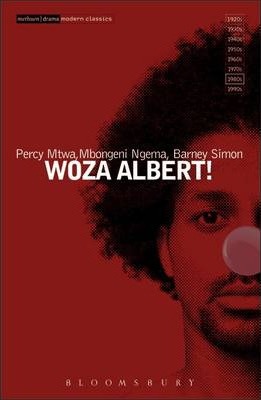 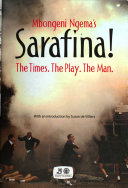 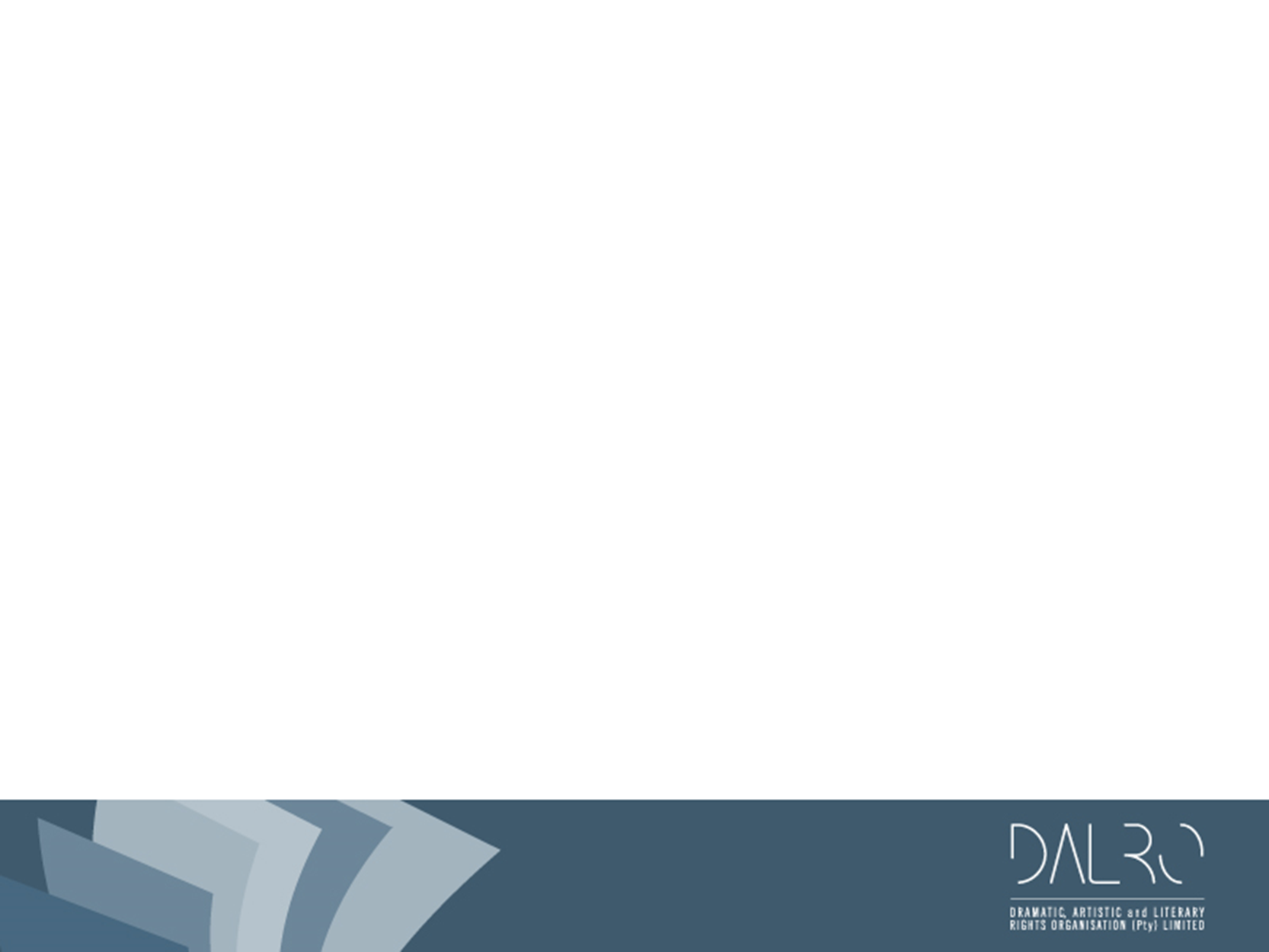 The Copyright Amendment Bill
Who will suffer?

If the Copyright Amendment Bill no. 17 of 2017
(CAB) is signed into law in its current form, there
will be many losers, including many of those it
is intended to help.
Authors & Creators
Publishers & Booksellers
SA Public
Authors & Creators

Lose access to local publishing opportunities
Lose royalties / copy fees on existing work
Are forced into “gig economy”: working for free for platforms
Have to go to court to earn a living – unaffordable
Lose right to earn a living from their own intellectual creations.
lose incentive to write and share their knowledge and insight.
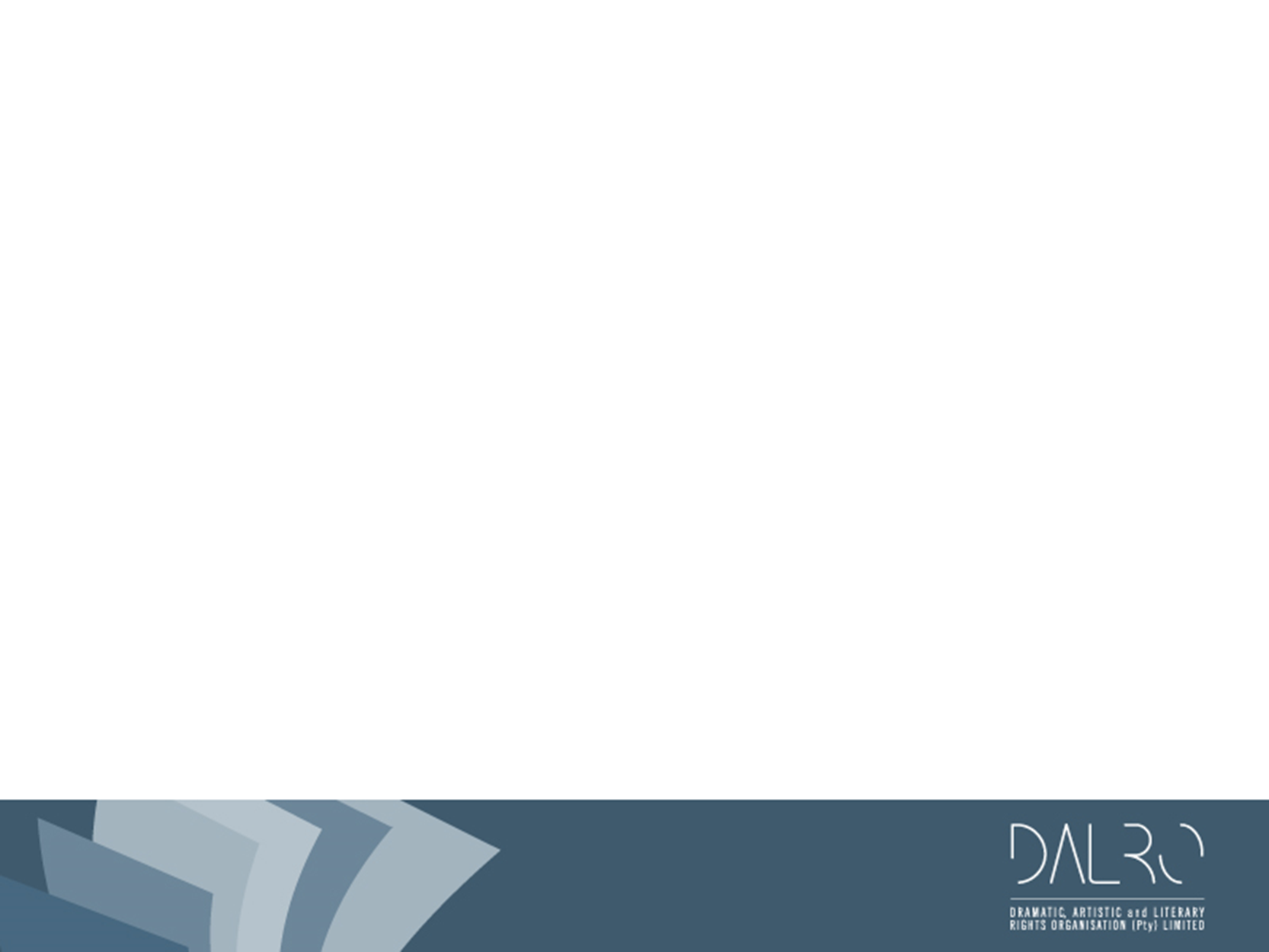 The Copyright Amendment Bill
Who will suffer?

If the Copyright Amendment Bill no. 17 of 2017
(CAB) is signed into law in its current form, there
will be many losers, including many of those it
is intended to help.
Publishers & Booksellers

Local and emerging publishers cannot take loss
International publishers will disinvest and only import books
Loss of employment 
Their income stream from secondary licensing will vanish.
As turnover and the incentive to publish vanishes, fewer books will be published.
Up to 1 250 publishing jobs will be lost.
Will have to restructure and lay off workers.
Many publishers will close.
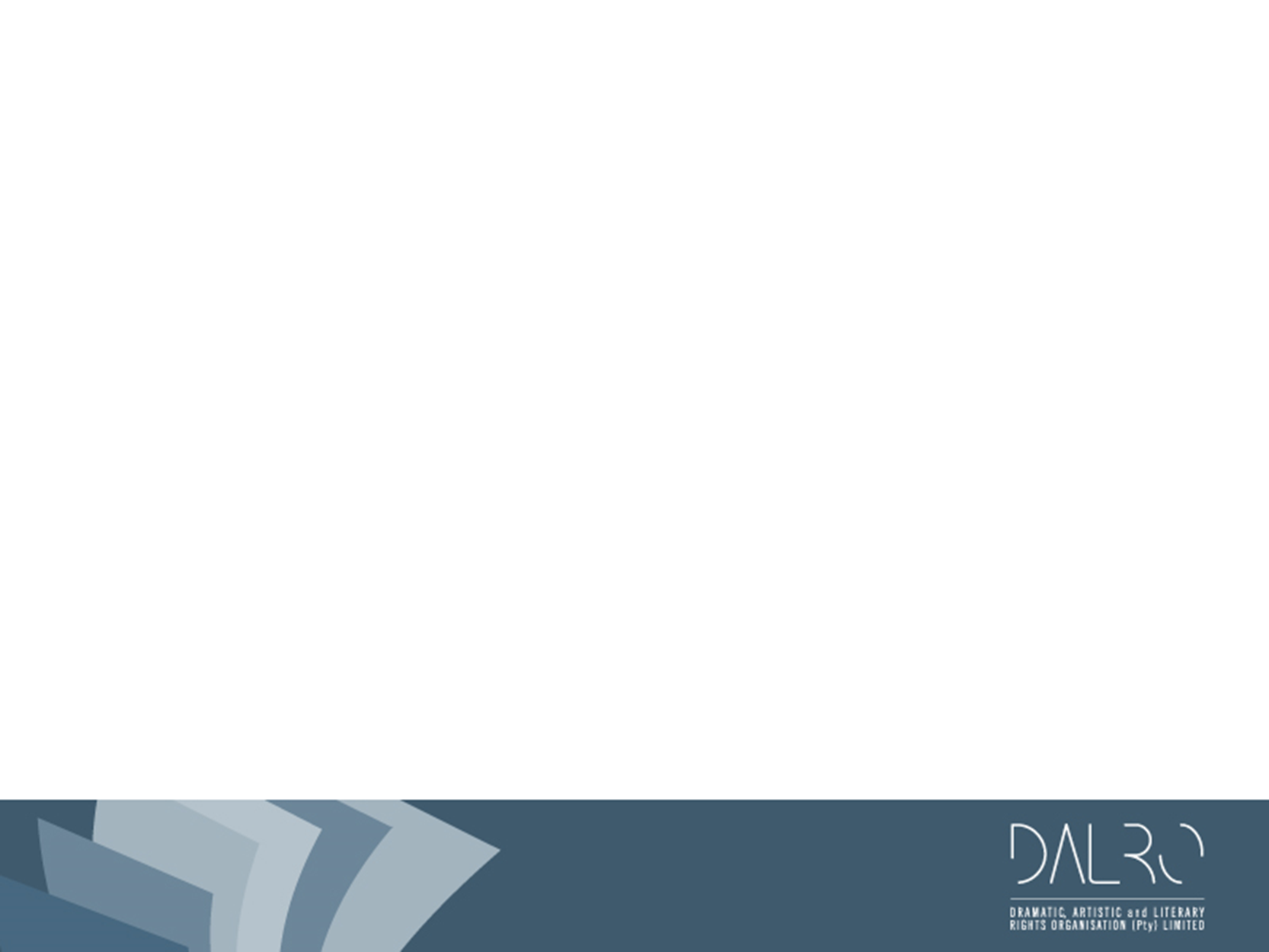 The Copyright Amendment Bill
Who will suffer?

If the Copyright Amendment Bill no. 17 of 2017
(CAB) is signed into law in its current form, there
will be many losers, including many of those it
is intended to help.
SA Public 

SA People: inhibit culture of reading and creating
SA Knowledge workers lack employment opportunity
SARS loses tax on SA media companies
Loss of beneficiation 
Loss to 4th industrial revolution 
Academic writers no longer show-case their work
Researchers no longer contribute to local knowledge
Knowledge travels North to South, instead of also South to North
Students lose writers as role models
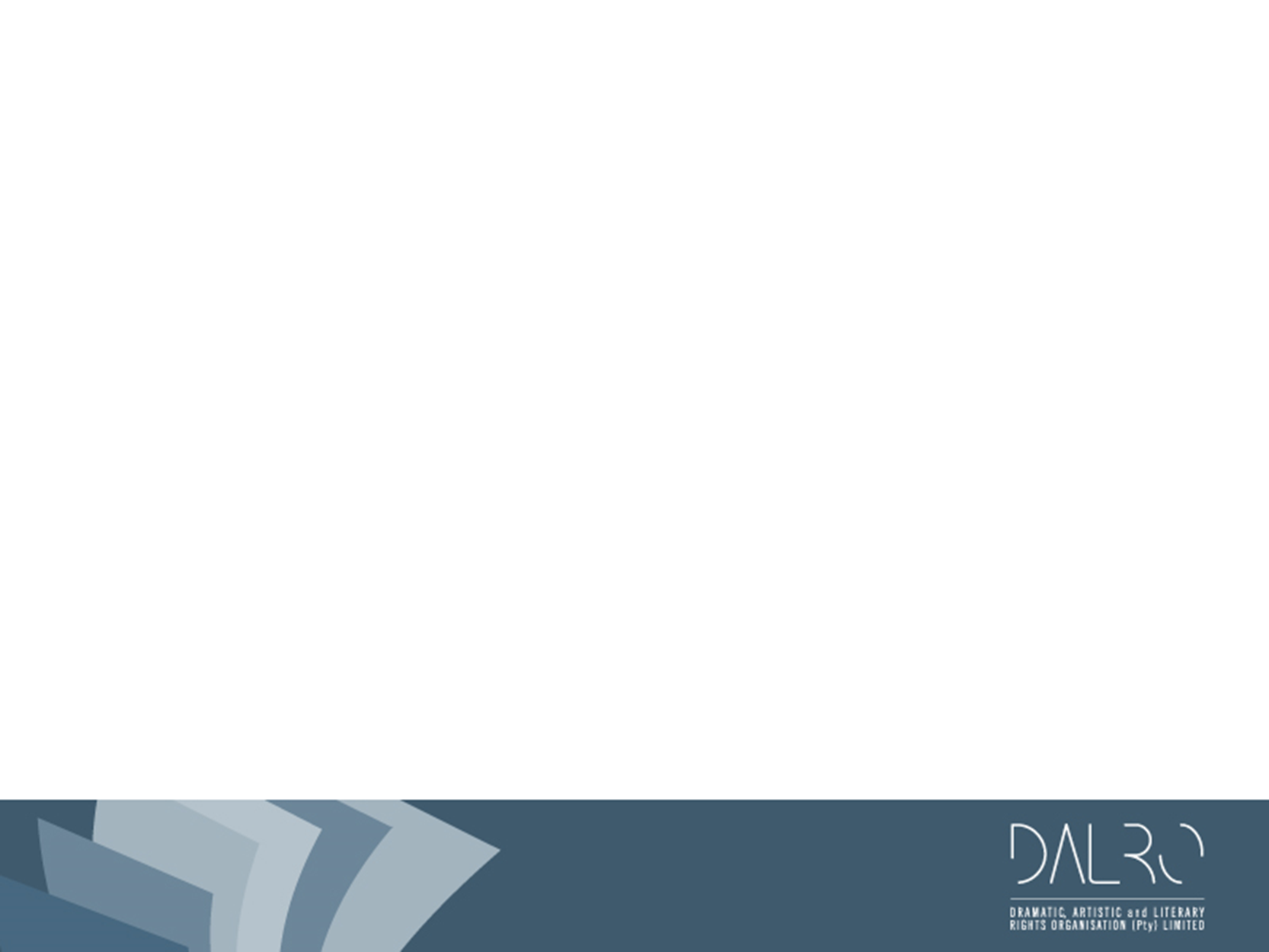 The Copyright Amendment Bill
Who will benefit?

If the Copyright Amendment Bill no. 17 of 2017
(CAB) is signed into law in its current form, there
will be few winners, including many of those it
is intended to help.
Big Tech & Platforms
Copyright Pirates
Predatory publishers & Plagiarists
Big Tech & Platforms

Platforms get free SA content and use as honey trap to get data on SA users.
Platforms are not taxable in SA.
Amazon can cream off top-selling and long-selling SA works without re-investing in young authors & creators.
Perpetuate self-colonization: keep global North  dominant
Own digital conversations,  disseminate discourse on global North terms.
Indigenous & local knowledge loses distinctive nature
Traditional knowledge inherent in our people will decline.
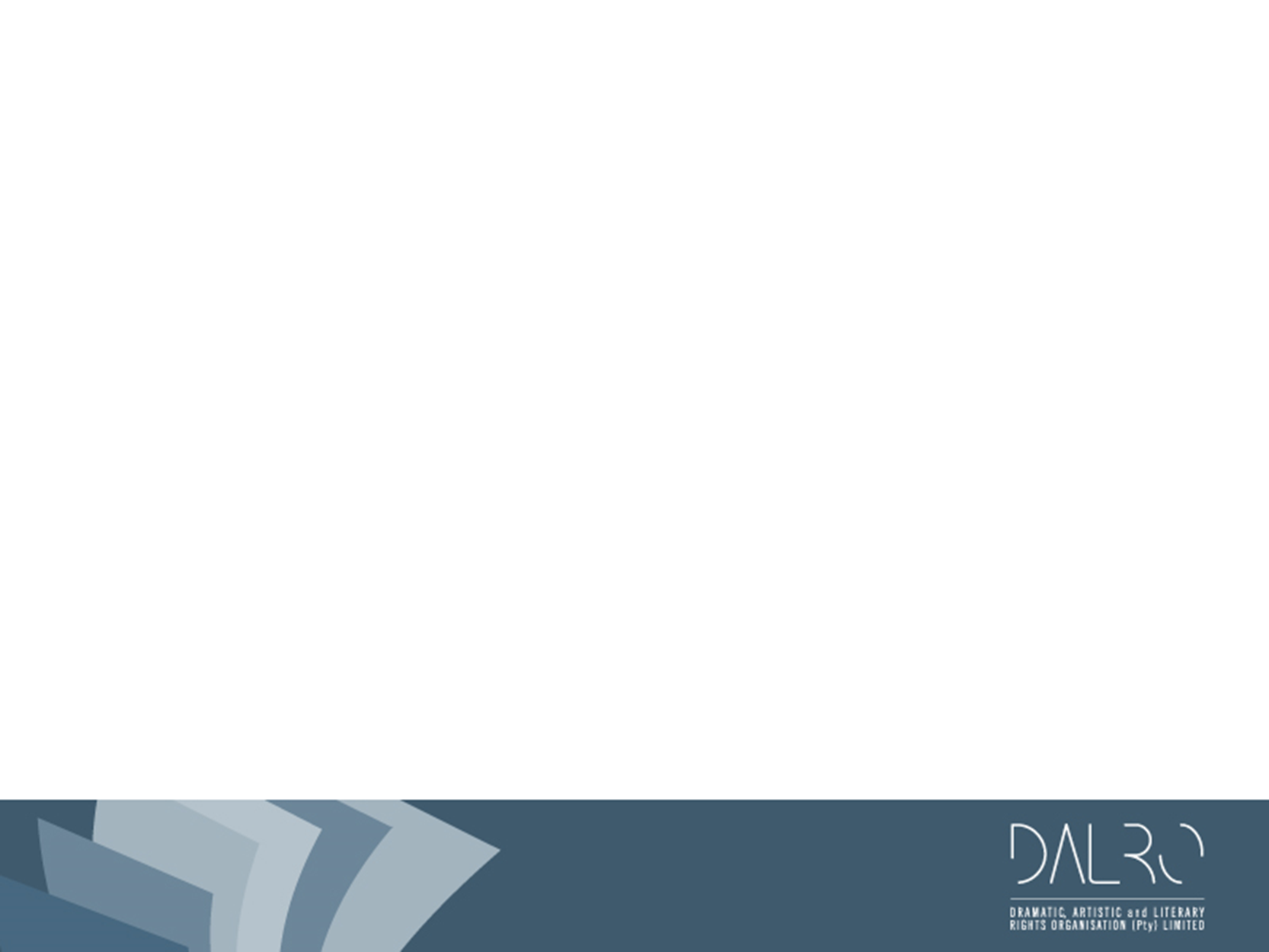 The Copyright Amendment Bill
Who will benefit?

If the Copyright Amendment Bill no. 17 of 2017
(CAB) is signed into law in its current form, there
will be few winners, including many of those it
is intended to help.
Copyright Pirates

Parallel imports foment piracy from Nigeria and India and other places.
Disinvestment in local publishing forces higher prices for import-only books.
Will adapt African knowledge.
Culture of copying and re-creating multiplies
Subservient to westernised perspectives as the neo-colonial foreign academic publishing becomes sole-source of knowledge.
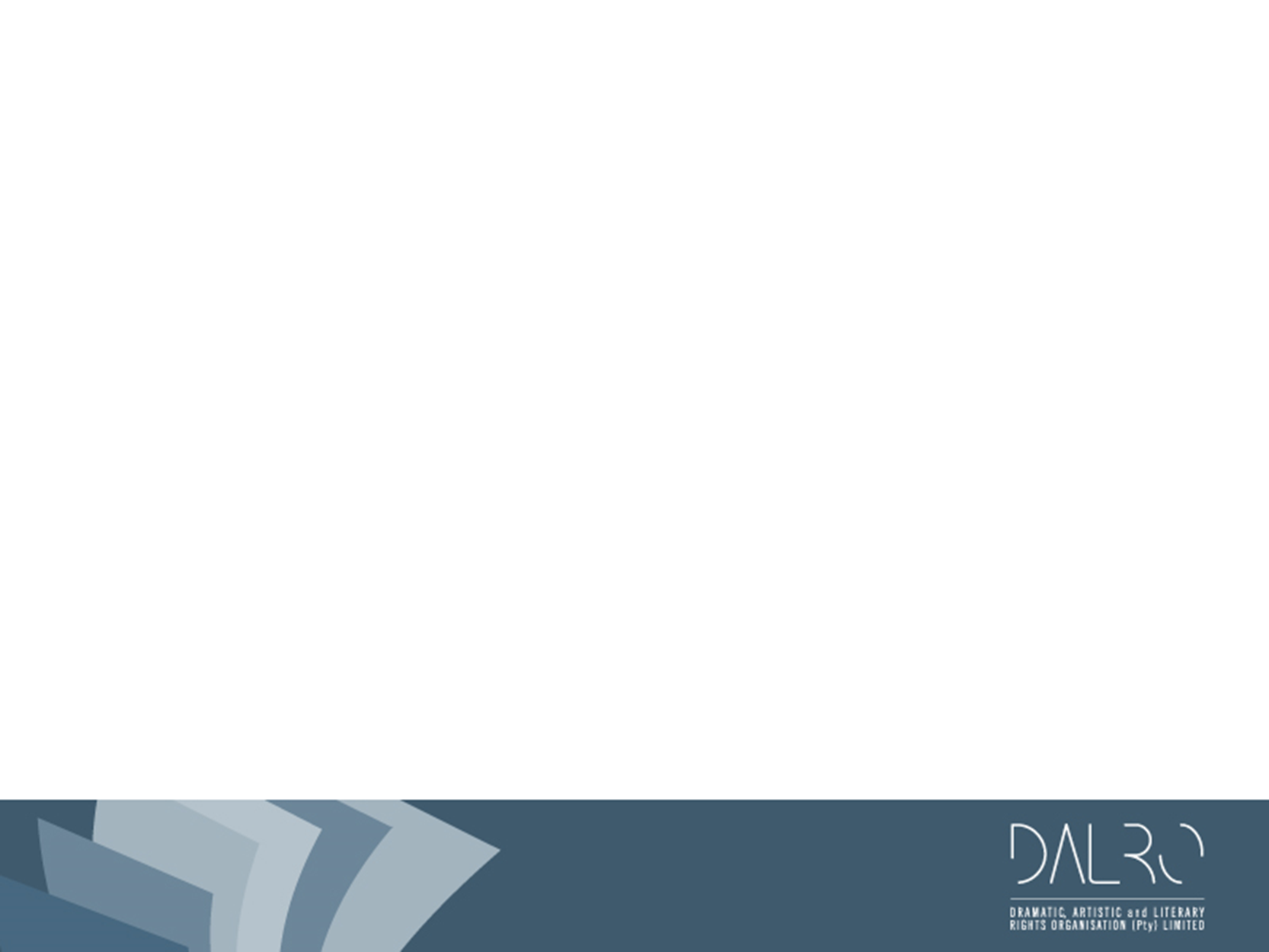 The Copyright Amendment Bill
Who will benefit?

If the Copyright Amendment Bill no. 17 of 2017
(CAB) is signed into law in its current form, there
will be few winners, including many of those it
is intended to help.
Predatory publishers & Plagiarists

Original and plagiarised works will become alike.
Contracts unenforceable will drive creators abroad
Can rely on inefficiency of courts as © cases are complex and damages awarded too low to dissuade re-selling/infringing.
“Predatory publishers” will call South Africa their new 2ndhome.
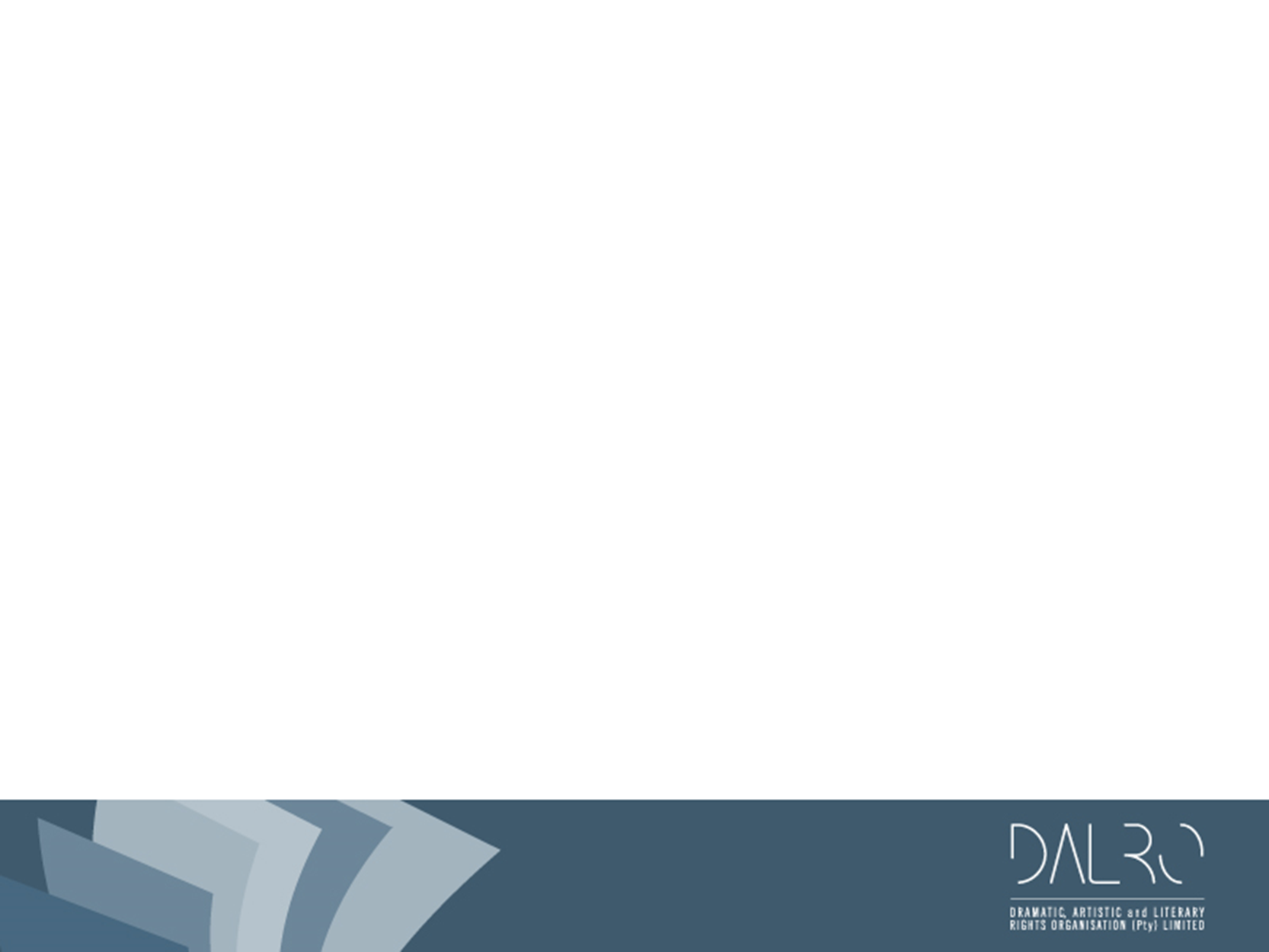 The Copyright Amendment Bill
Constitutionality and Treaty Alignment

If the Copyright Amendment Bill no. 17 of 2017
(CAB) is signed into law in its current form, the law will be both unconstitutional and breaking international law and be inconsistent with treaties.
Binding International Law & New Treaties

Copyright is a Human Right – Art. 27(2) Universal Declaration of Human Rights “Everyone has the right to the protection of the moral and material interests resulting from any scientific, literary or artistic production of which he is the author.”

Berne Convention & TRIPS – “3-step test” is binding, missing in Copyright Bill.
Marrakesh Treaty is a two-way street
WCT/WPPT/Beijing Treaties are two-way streets
Nagoya Protocol covers Traditional Knowledge
Constitutionality

Copyright and licensing enables economic activity and trade and culture
Imbalanced “hybrid” fair use creates a vague and embarrassing law – arbitrary deprivation of property
weakens rule of law, hands power to expensive courts and judges rather than Parliament
Mandates respect for international law binding on SA
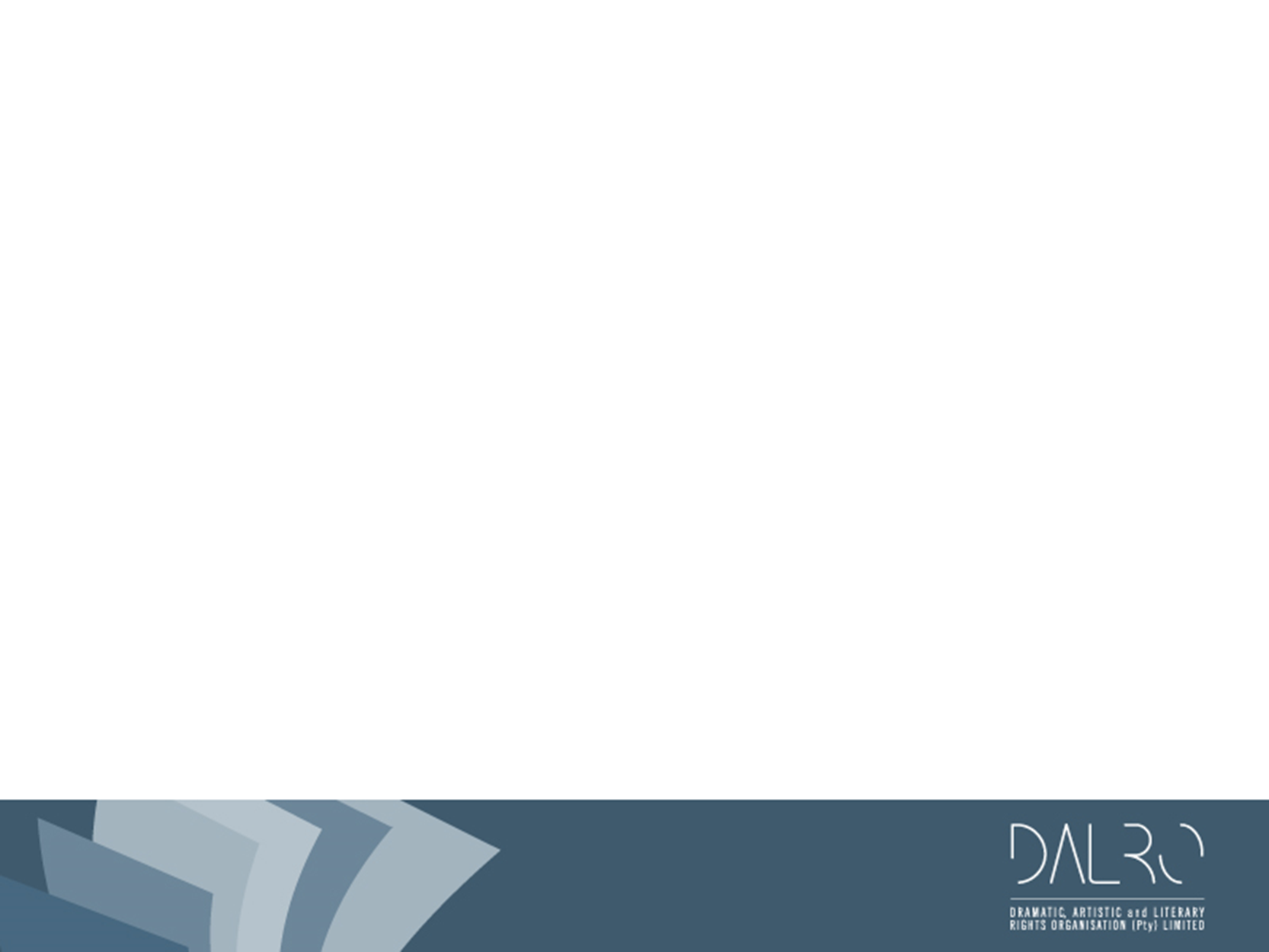 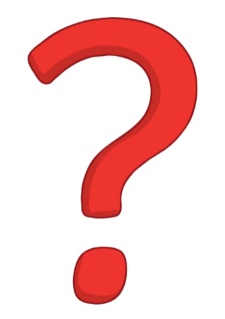 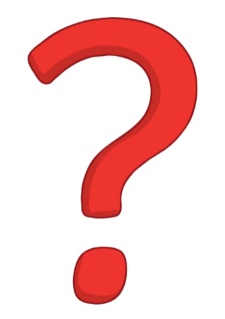 What Now?
Copyright law is complex requires deep drafting expertise
Previous Portfolio Committee (PC) wisely appointed experts
Present PC should 
► Build on 4 expert opinions   
► Re-appoint experts
► Seek WIPO input
► Appoint a drafting expert group or ask DTI to appoint
SACIP to present a fresh draft or members Bill
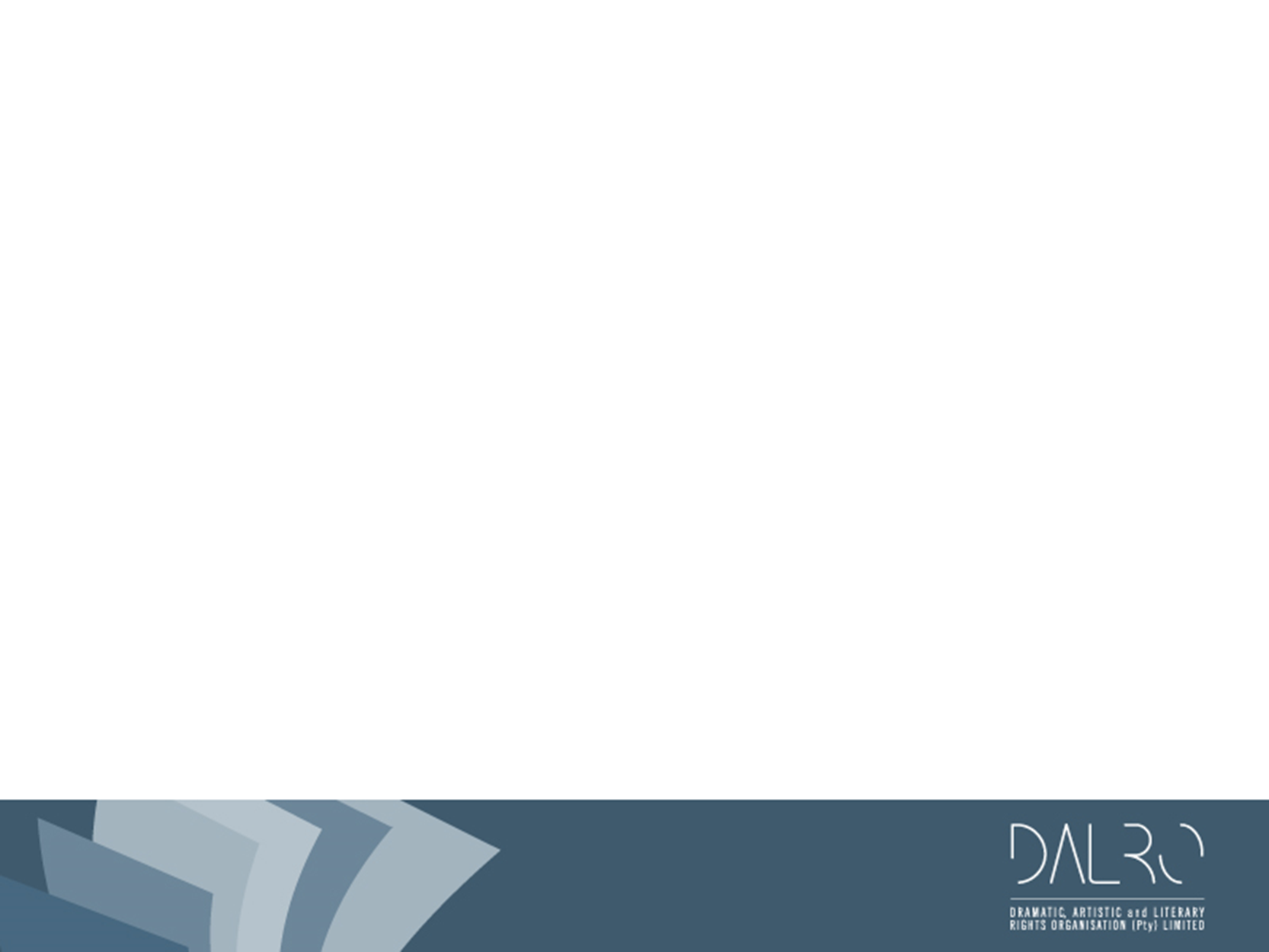 The End